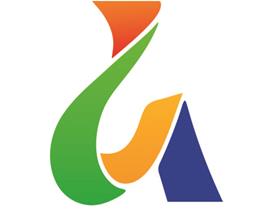 «Абилимпикс»
[Speaker Notes: С 22 по 26 сентября в свердловской области в дистанционно-очном формате проходил региональный этап Национального Чемпионата АБИЛИМПИКС]
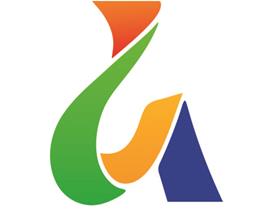 «Абилимпикс» чемпионат по профессиональному мастерству среди инвалидов и  лиц с ограниченными возможностями здоровья
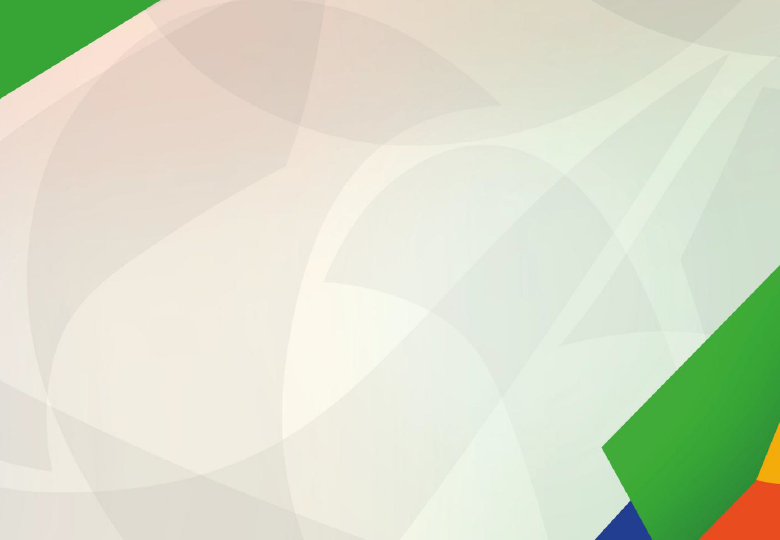 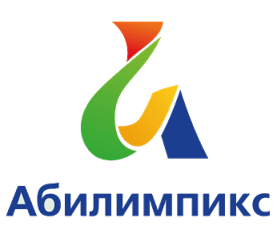 Цель:
Создание в Российской Федерации системы конкурсов профессионального мастерства для людей с инвалидностью и ограниченными возможностями здоровья «Абилимпикс», обеспечивающей эффективную профессиональную ориентацию и мотивацию людей с инвалидностью к получению профессионального образования, содействие их трудоустройству и социокультурной инклюзии в обществе.
[Speaker Notes: Цель чемпионата]
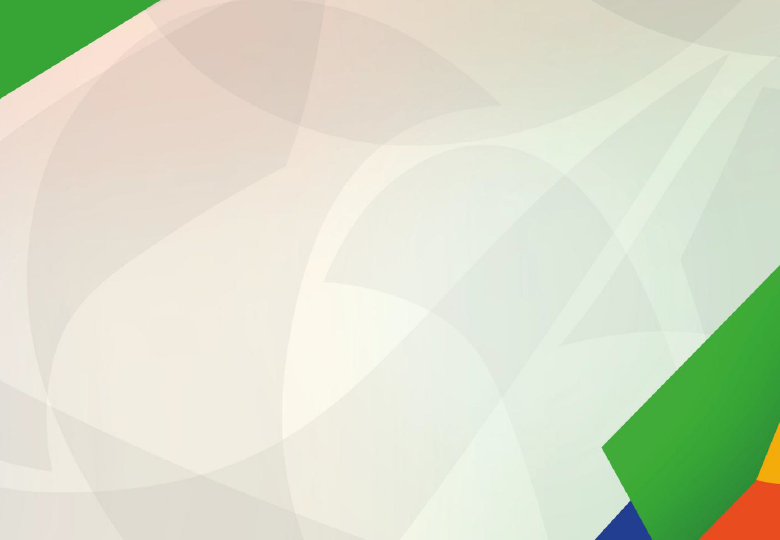 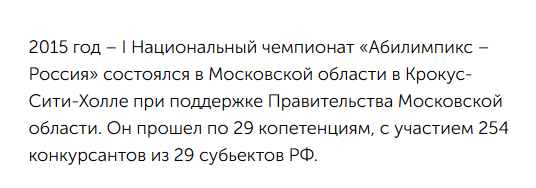 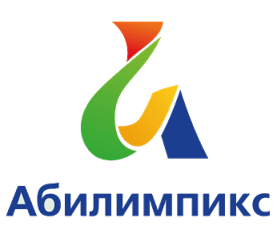 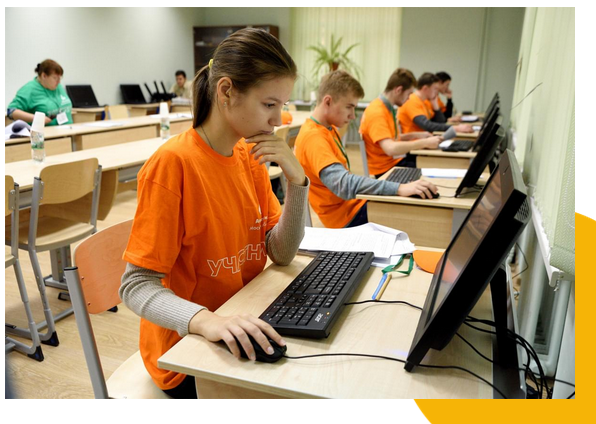 [Speaker Notes: ПЕРВЫЙ ЧЕМПИОНАТ абилимпикс прошел в 2015 году по 29 компетенциям]
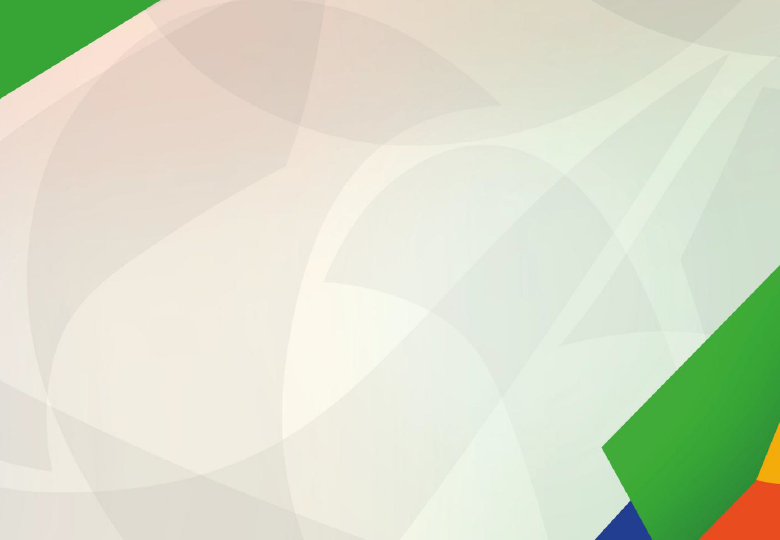 Компетенция «Робототехника» 2017 год
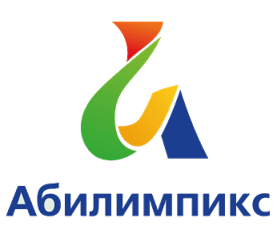 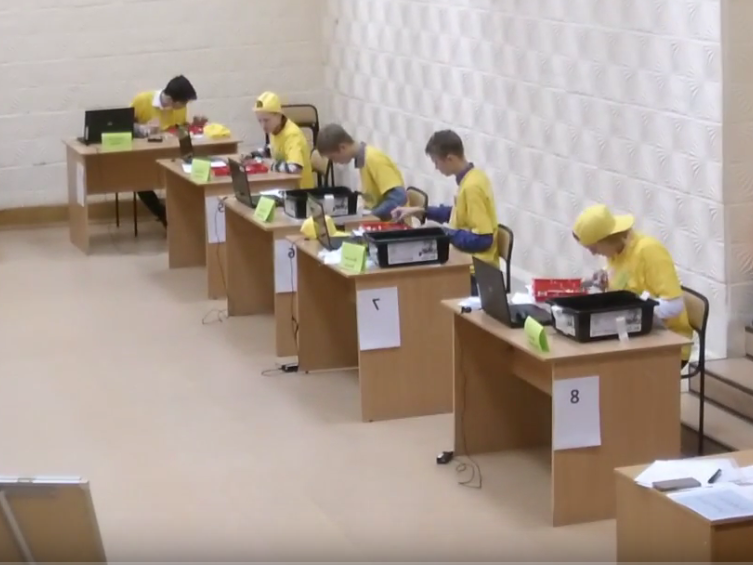 [Speaker Notes: В 2017 году 9 обучающихся Центре Эхо первый раз приняли участие в одной из компетенций РЕГИОНАЛЬНОГО ЭТАПА НАЦИОНАЛЬНОГО ЧЕМПИОНАТ «АБИЛИМПИКС».]
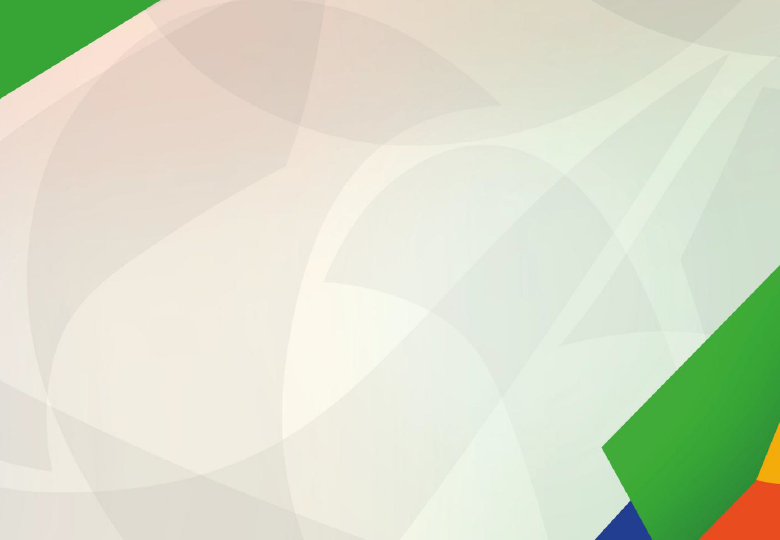 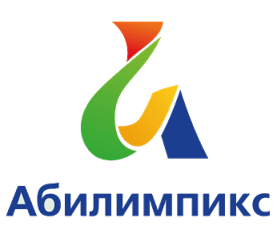 Компетенция «Робототехника» 2018 год
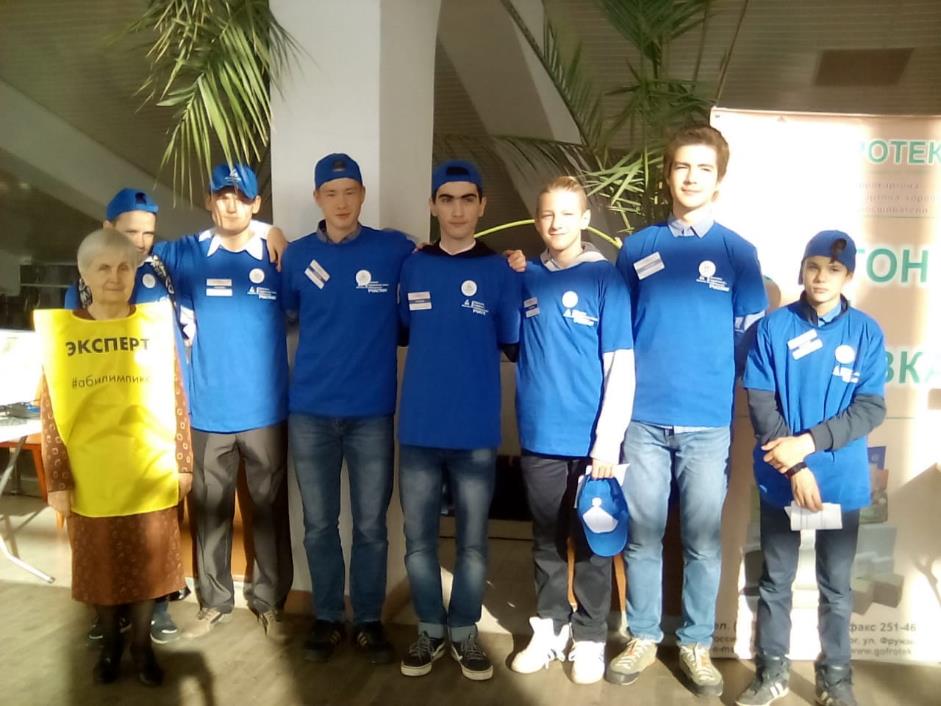 Резьба по дереву
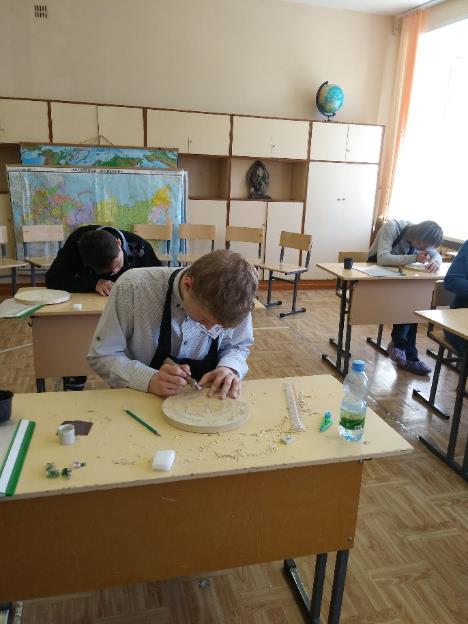 [Speaker Notes: В 2018 году  обучающиеся участвуют в двух компетенциях: 
«РОБОТОТЕХНИКА»  и «РЕЗЬБА ПО ДЕРЕВУ»]
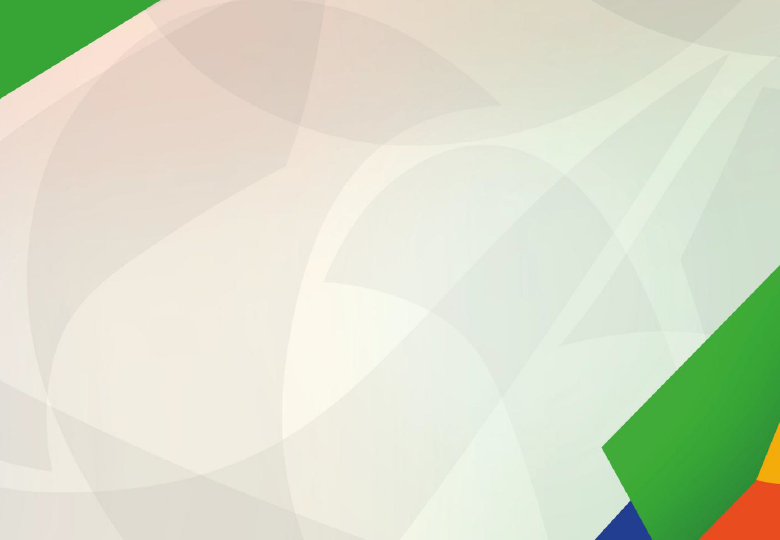 2019 год
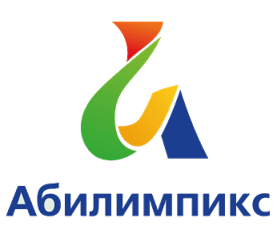 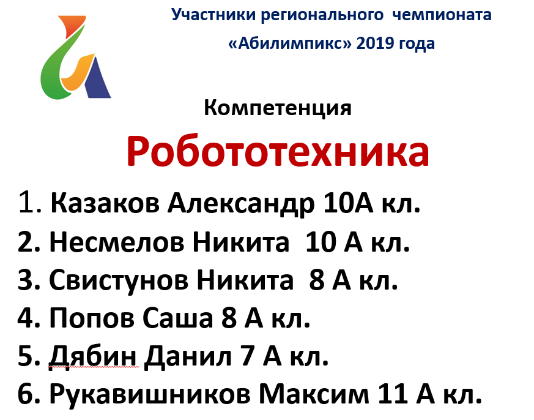 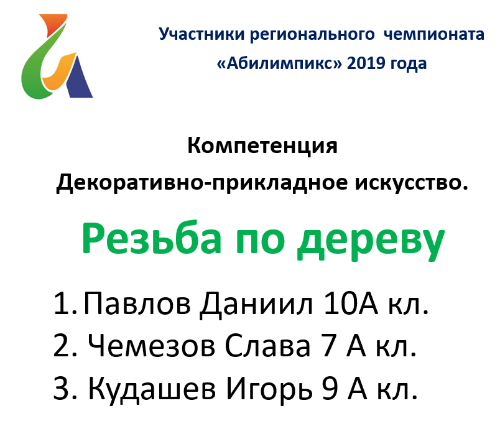 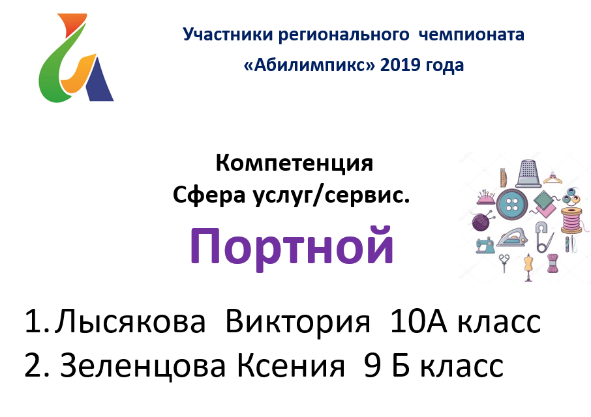 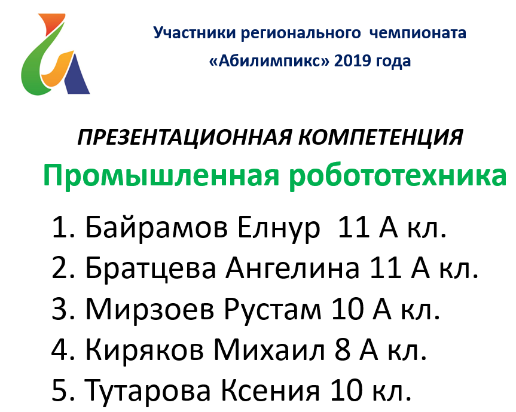 [Speaker Notes: 2019 уже 4 компетенции]
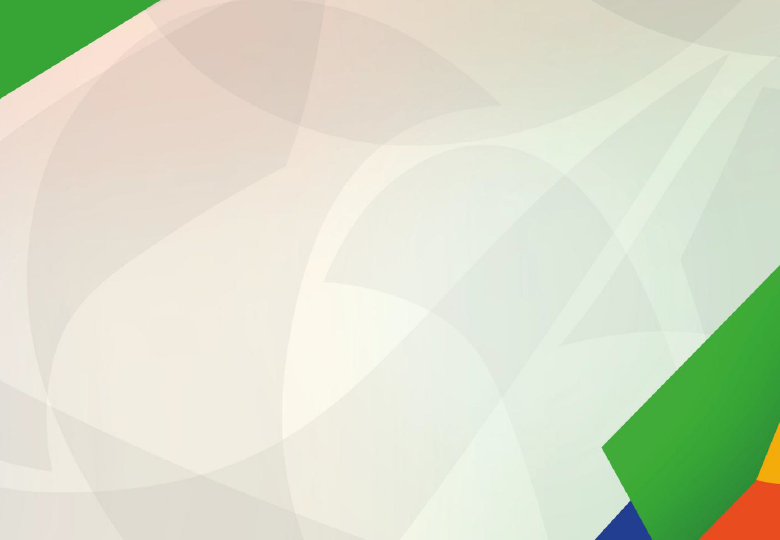 Робототехника
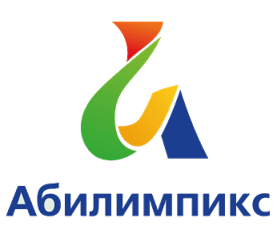 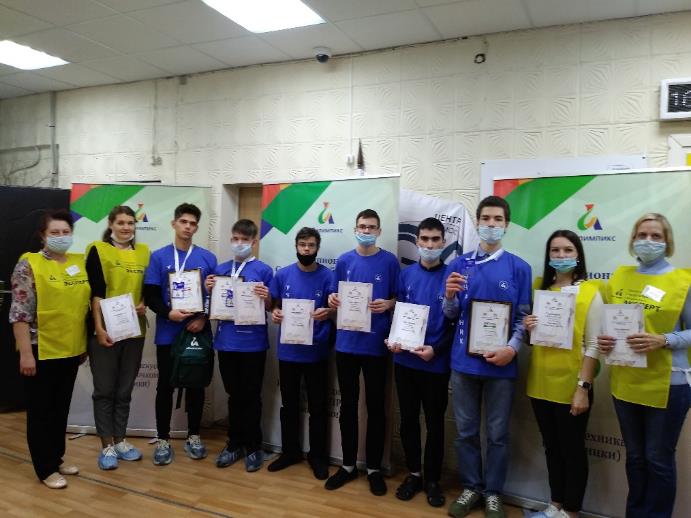 2020 год
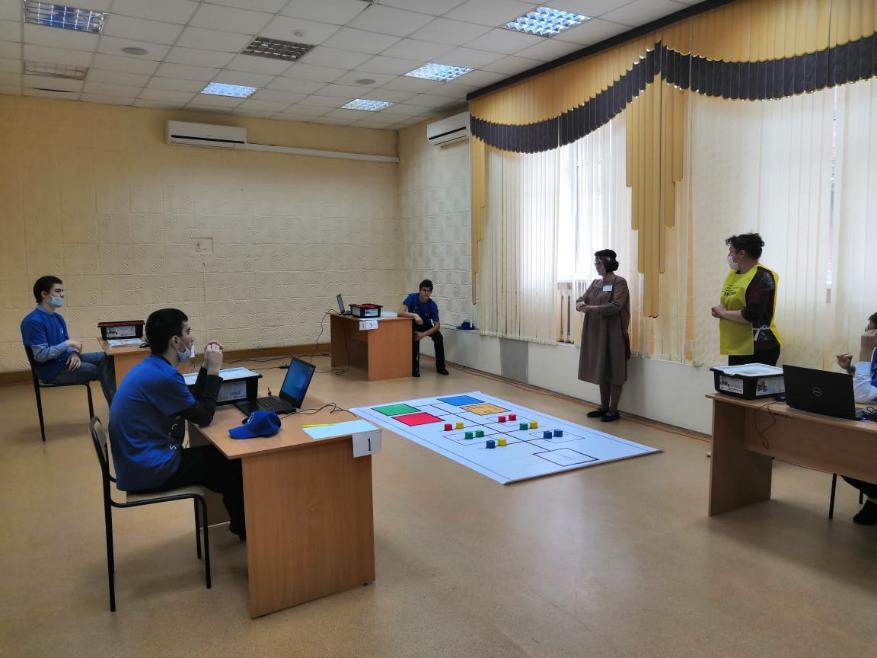 [Speaker Notes: 2020  - 20 ОБУЧАЮЩИХСЯ с 14 лет участвуют в 7 компетенциях: таких как]
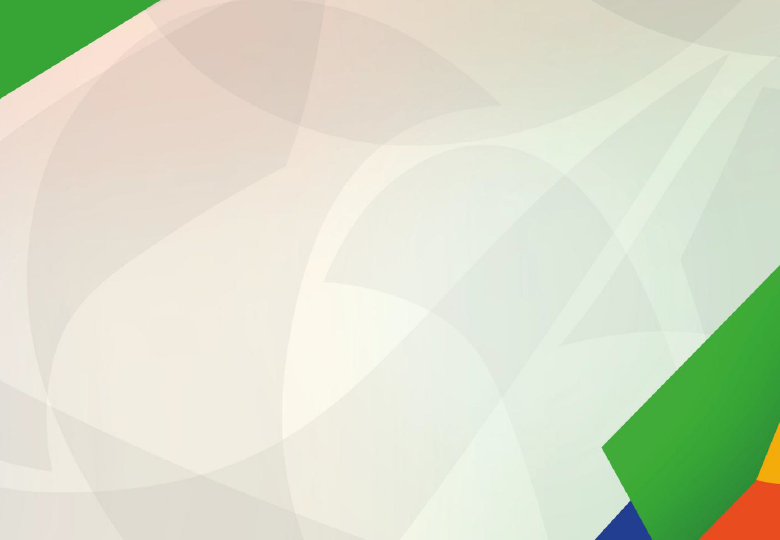 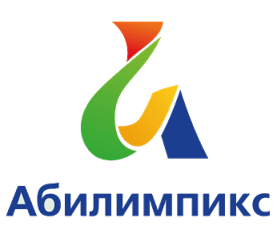 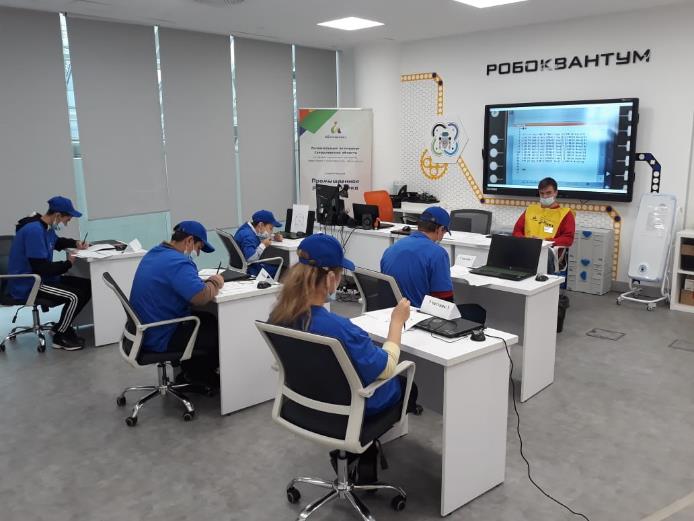 2020 год
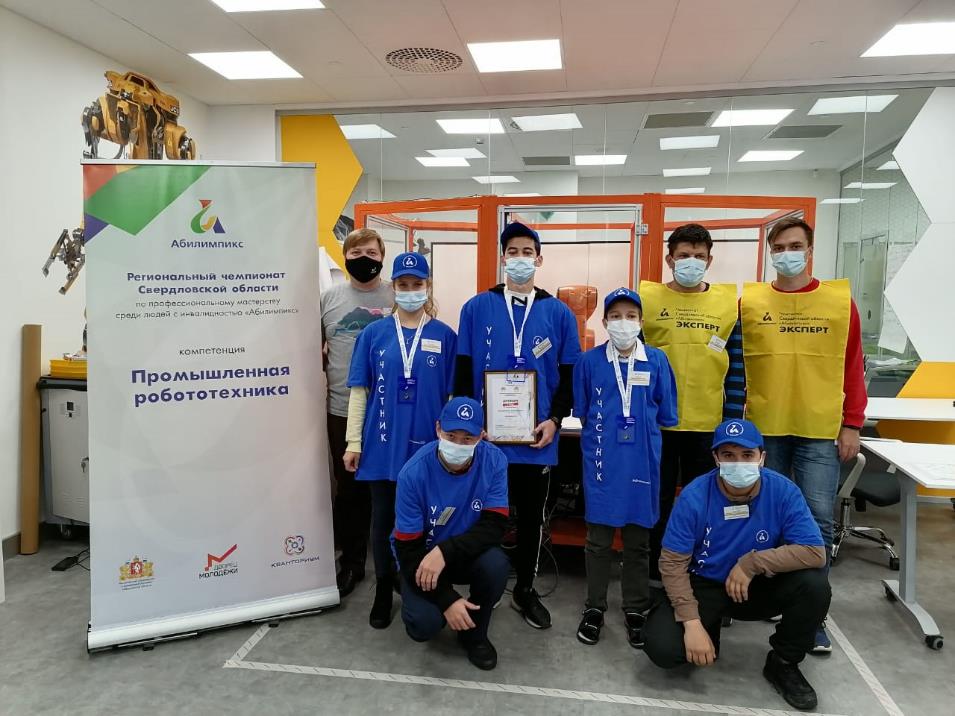 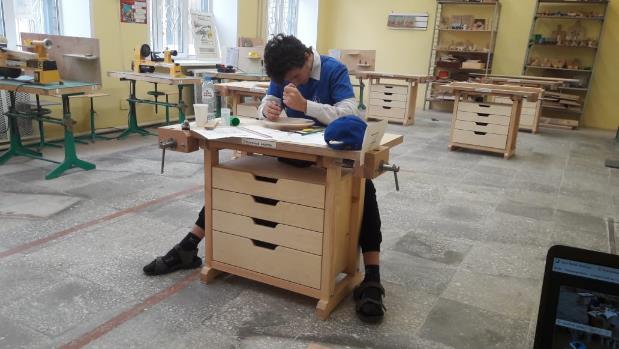 [Speaker Notes: Промышленная робототехника и РЕЗЬБА ПО ДЕРЕВУ]
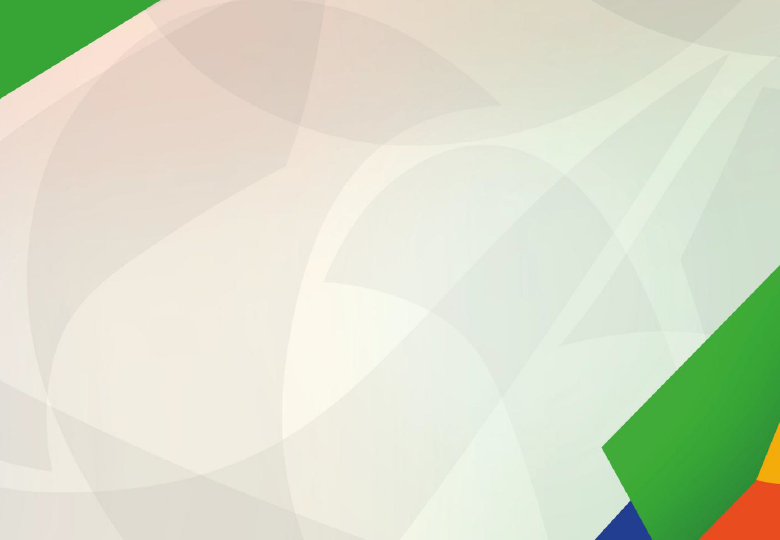 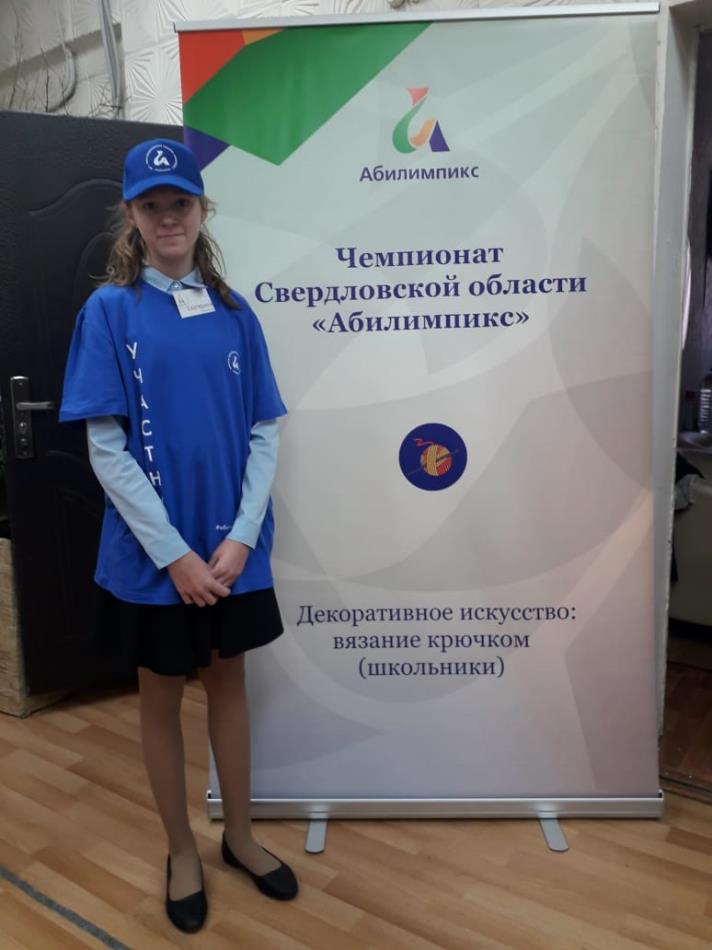 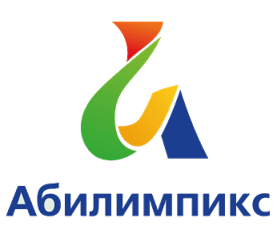 2020 год
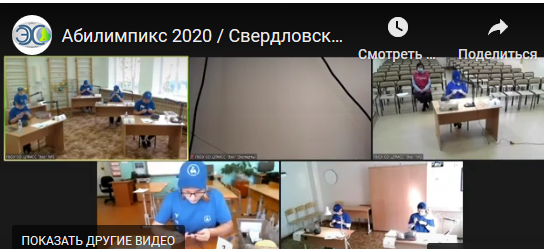 Вязание крючком (школьники)
[Speaker Notes: 2020]
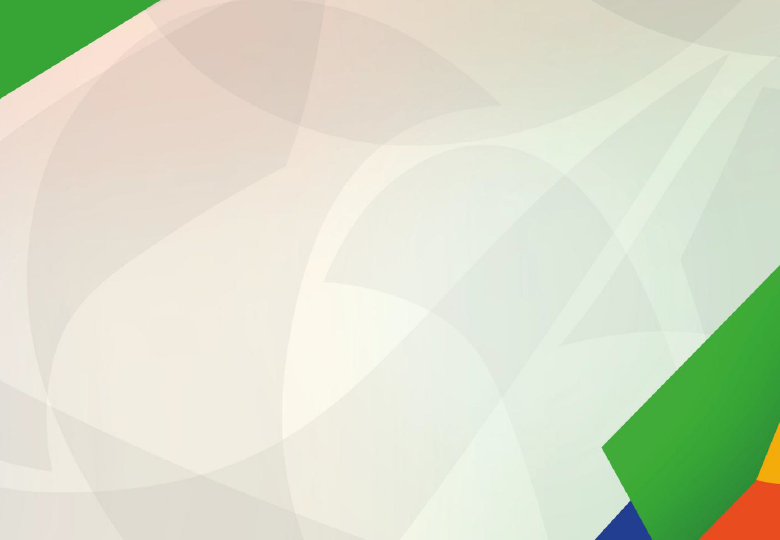 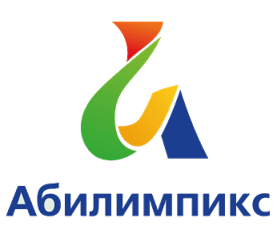 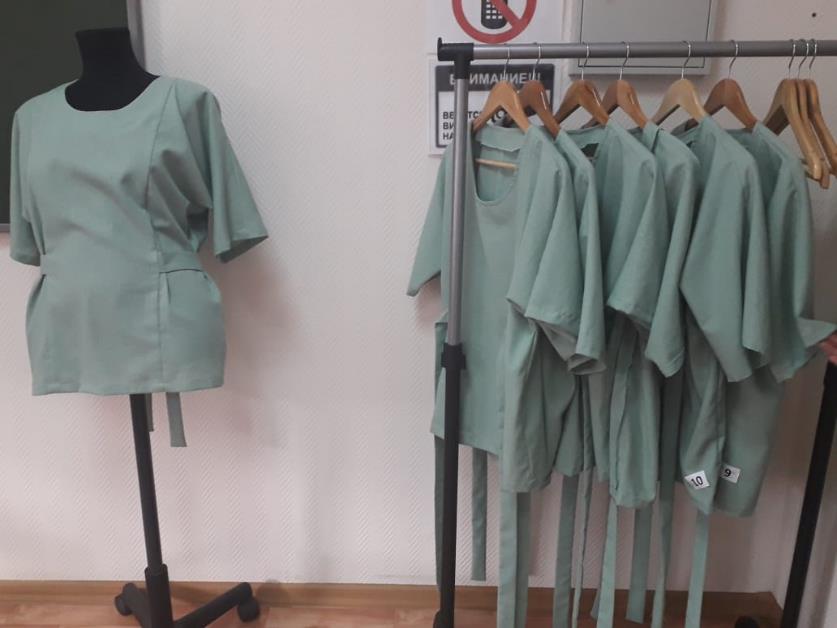 2020 год
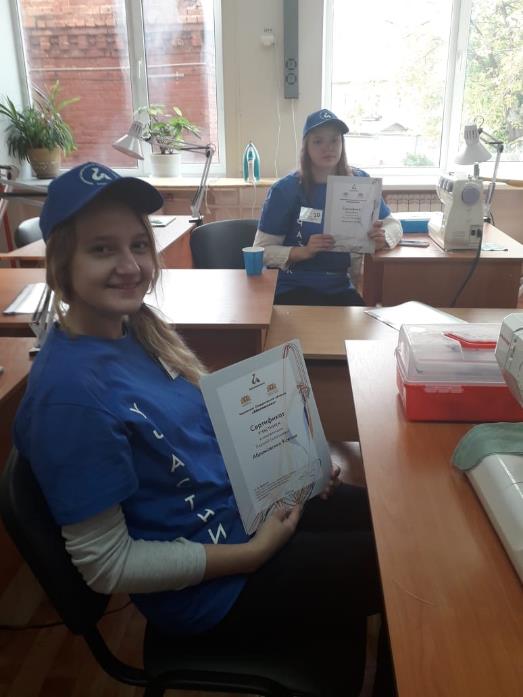 Портной
[Speaker Notes: 2020]
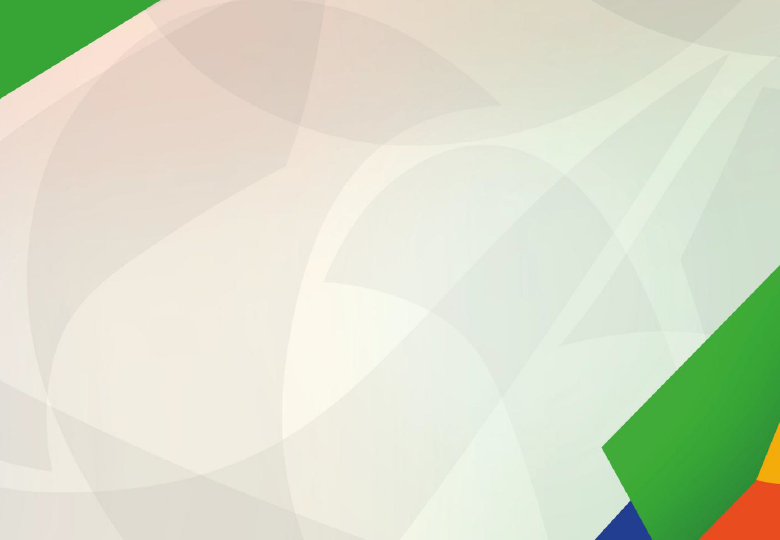 Токарные работы на станках ЧПУ
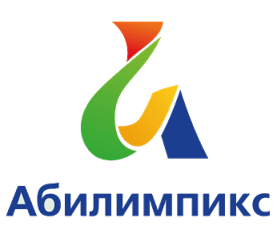 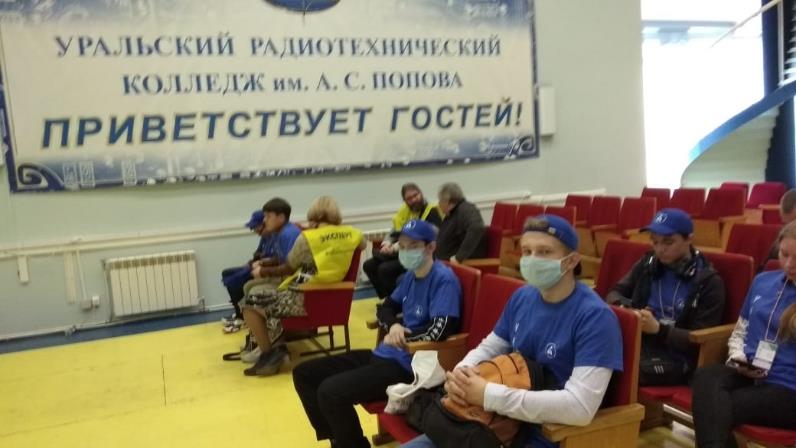 2020 год
Инженерный дизайн (CAD) САПР
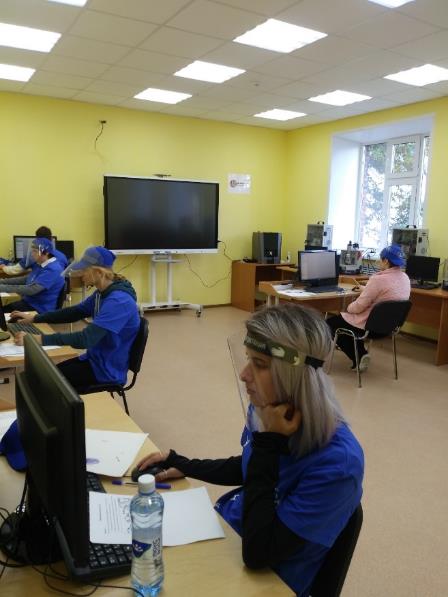 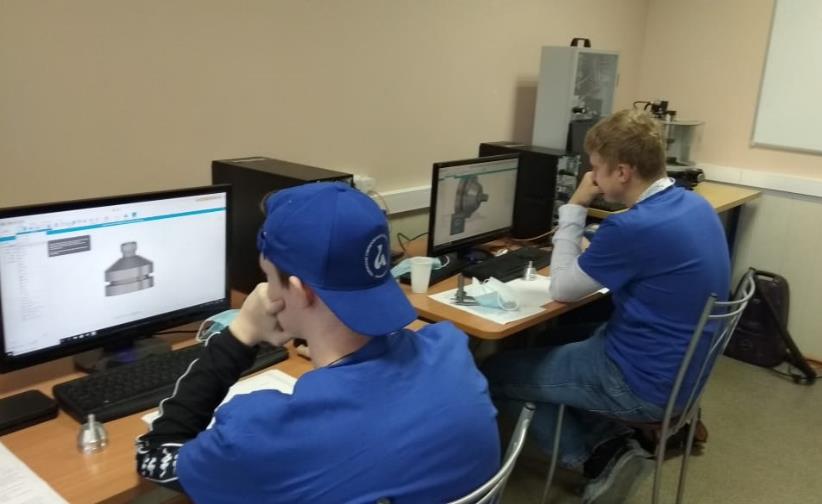 [Speaker Notes: Новые компетенции]
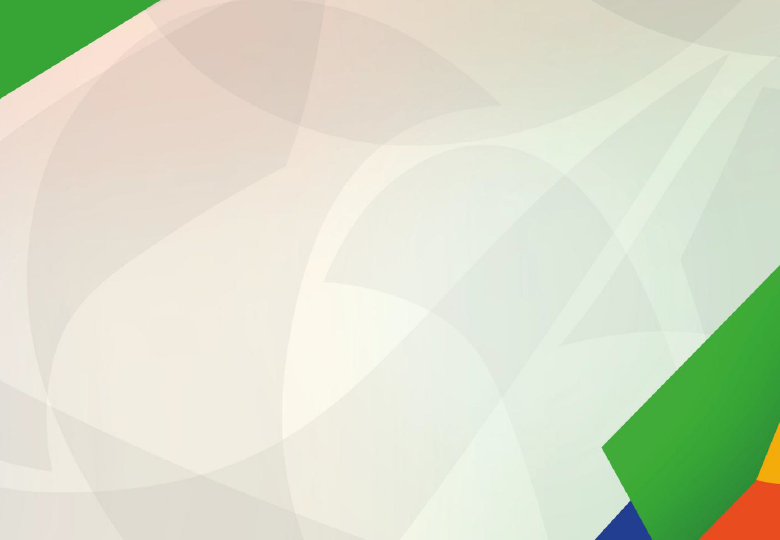 2020 год
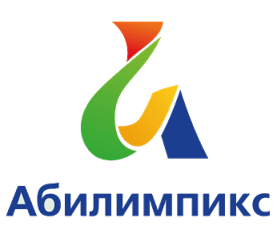 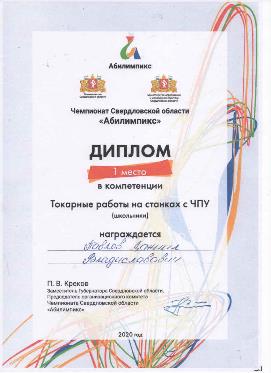 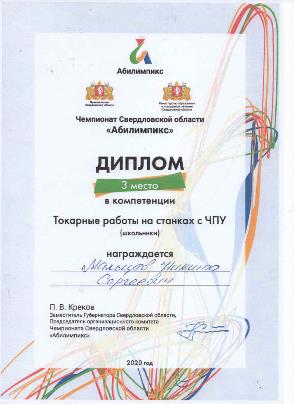 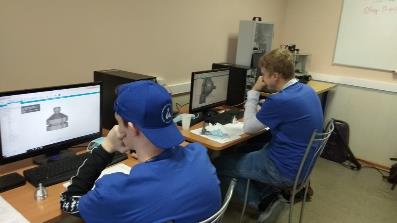 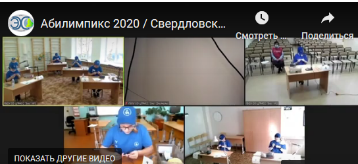 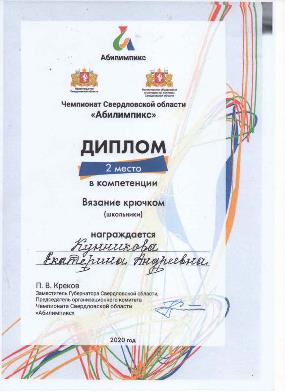 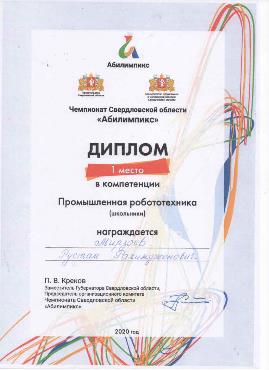 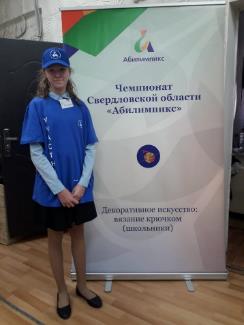 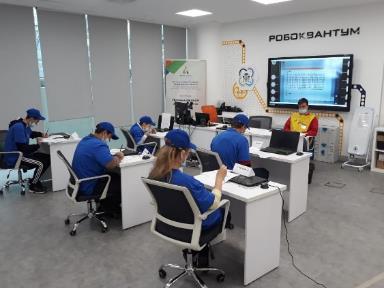 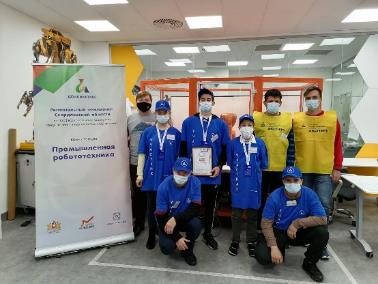 [Speaker Notes: Дипломы!!!! 

2020 чемпионат проходил в дистанционно-очном режиме, часть участников находились на площадках проведения чемпионата дистанционно. Так же в рамках чемпионата все желающие могли пройти проф тестирование.]
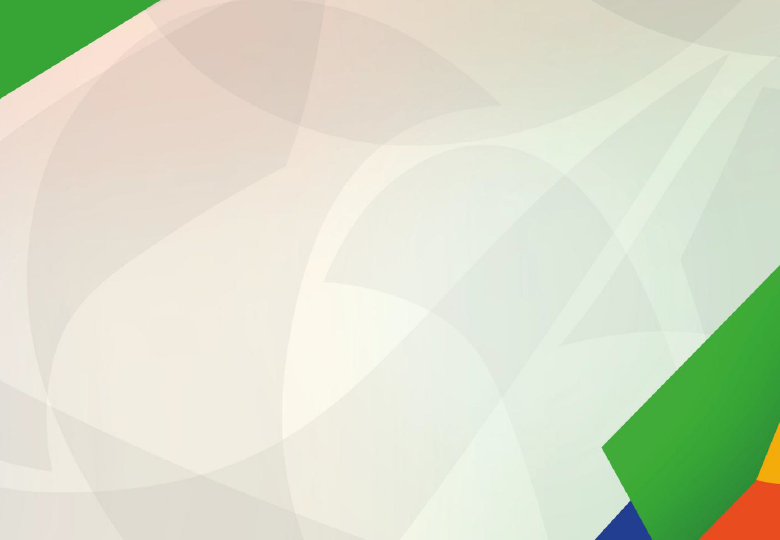 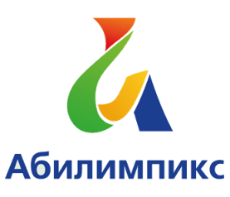 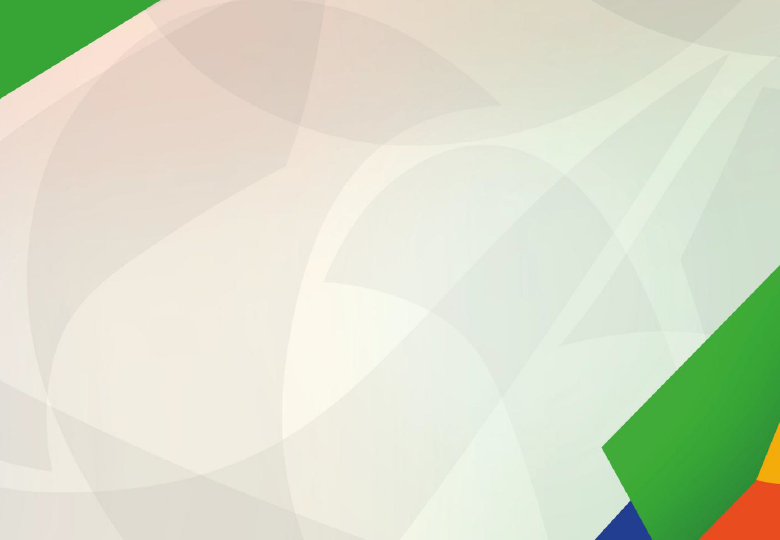 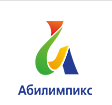 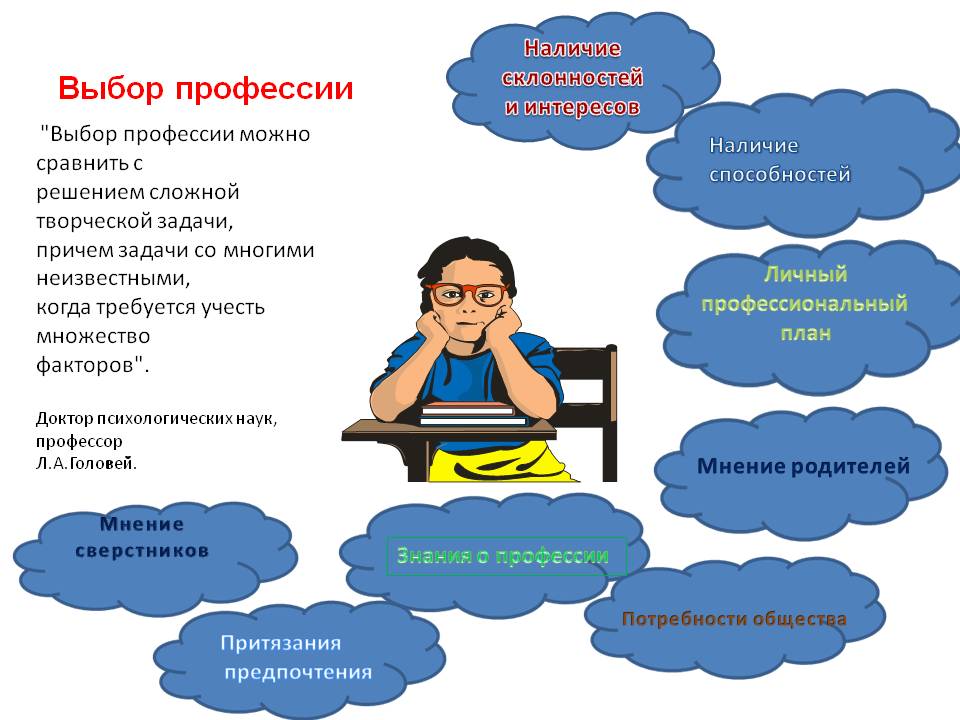 [Speaker Notes: Проблема выбора профессии стоит перед школьниками всегда, а сейчас она становится особо актуальной в связи с изменениями, происходящими в нашем обществе. О множестве новых профессий школьники имеют очень мало информации, да и традиционные профессии претерпевают существенные изменения. Чемпионат Абилимпикс помогает участникам в выборе профессии по душе.]
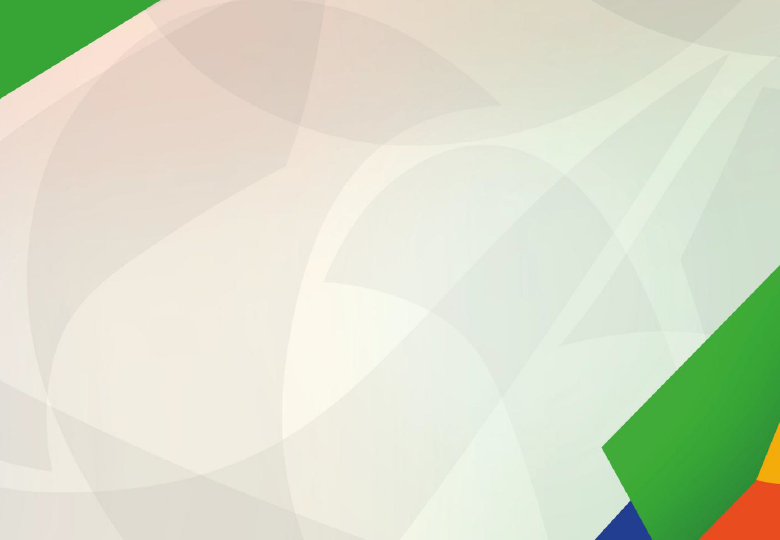 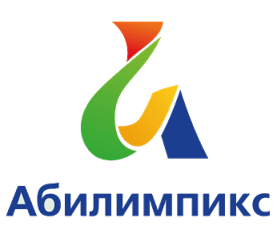